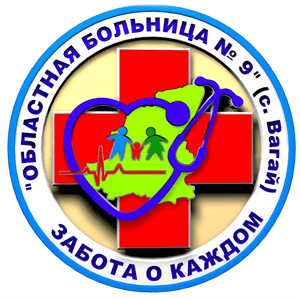 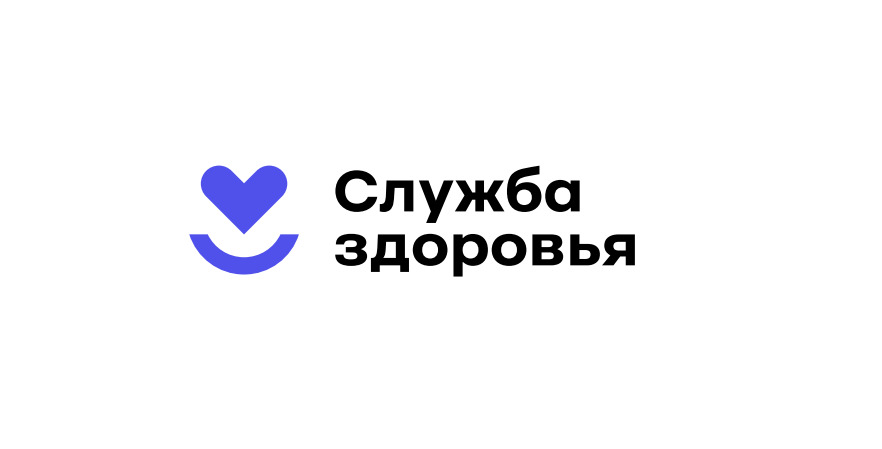 «Увеличения доступности и качества обследования в кабинетах раннего выявления заболеваний Вагайского района на отдаленных территориях»
Шульдешова Татьяна Викторовна
главная медицинская сестра
2022г
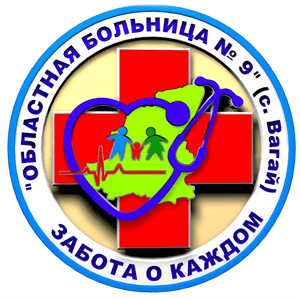 Фельдшер на селе – это непререкаемый авторитет, который спешит на помощь жителям, несмотря на погодные условия, в любое время суток, у которого не существует выходных и праздников. Кажется, что умения сельского фельдшера безграничны и поэтому уровень знаний у негодолжен быть высоким и разноплановым.
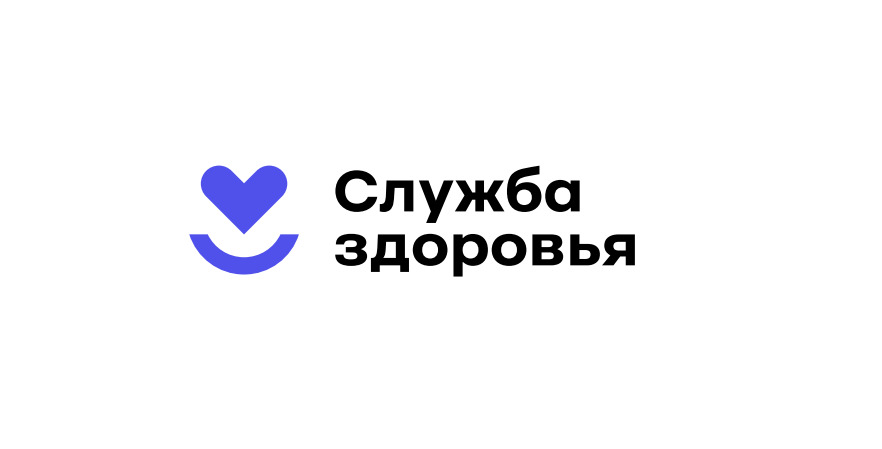 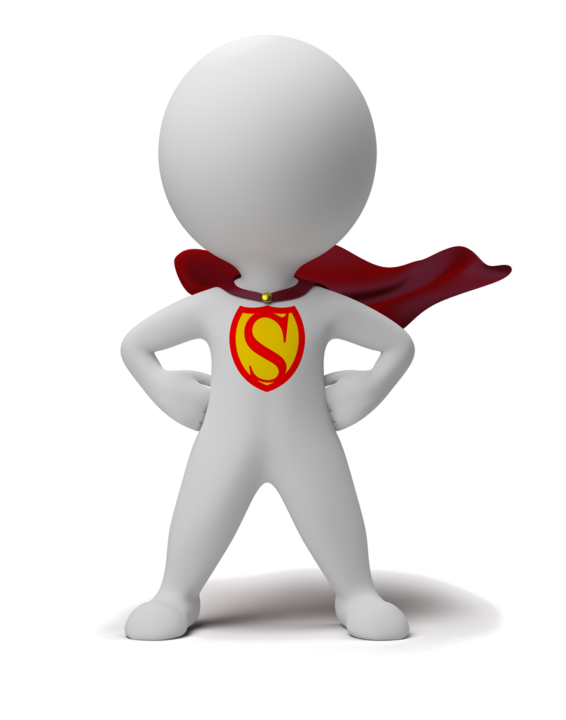 Всего 14692 жителей взрослого населения
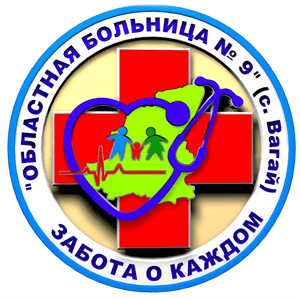 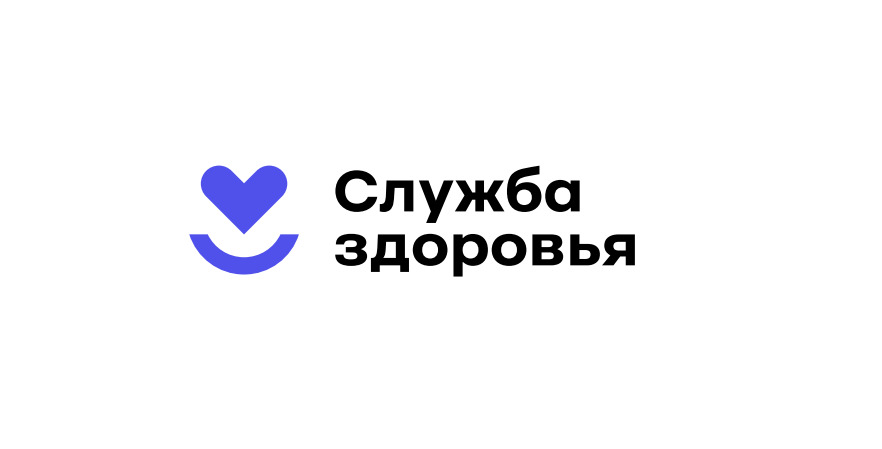 Количество жителей проживающих на территории Вагайского района
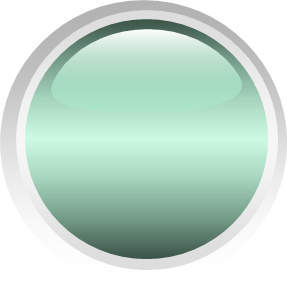 9864

проживает в сельских поселениях
4828 

проживает в селе Вагай
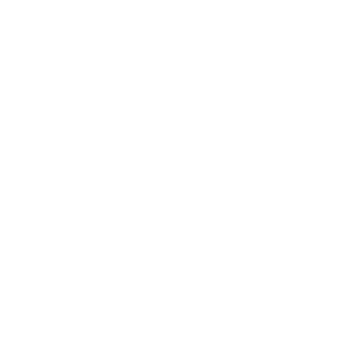 4756

 проживает на отдаленных территориях
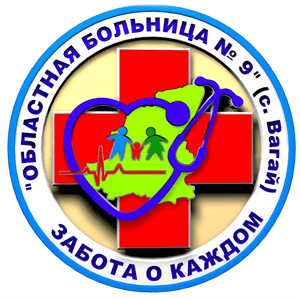 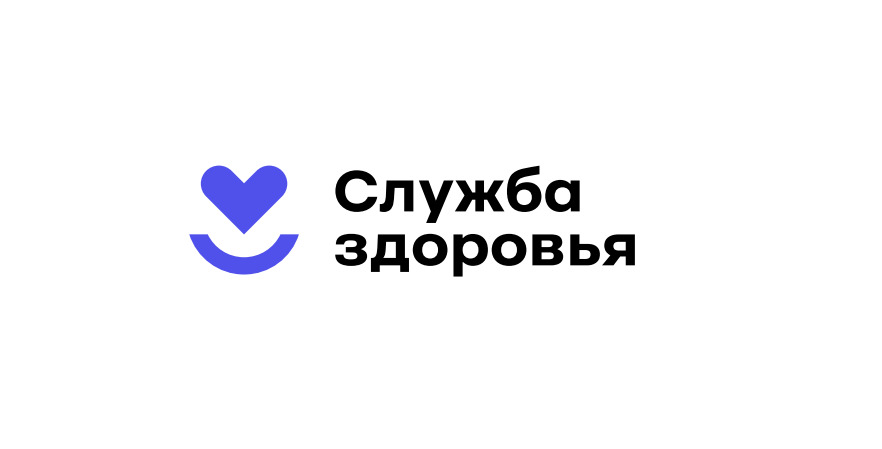 Особенности сельской жизни
Низкая плотность населения
Большая территориальная протяженность и плохое дорожно-транспортное сообщение с соседними населенными пунктами и районным центром.
В селах больше, чем в городах, лиц старше 60 лет; одиноких престарелых; инвалидов и безработных.
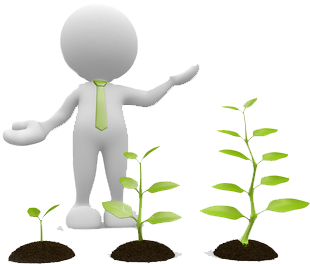 Социально-экономические условия жизни сельских жителей хуже, чем городских.
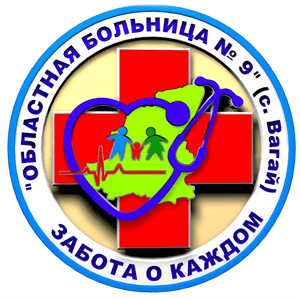 На территории района имеется 
38 фельдшерско – акушерских пунктов, из них 9 не имеют медицинского работника.
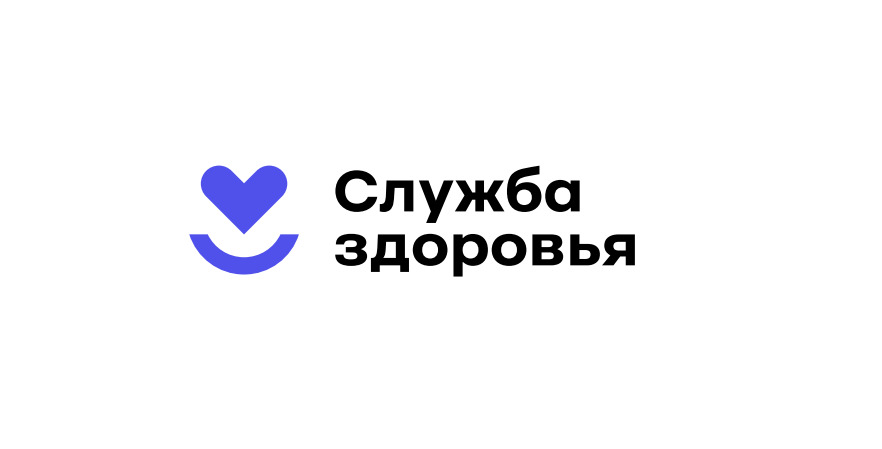 Возрастной состав сотрудников ФАП
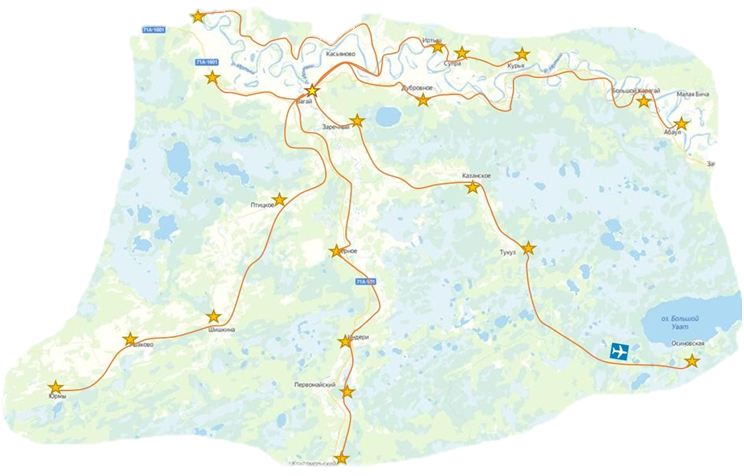 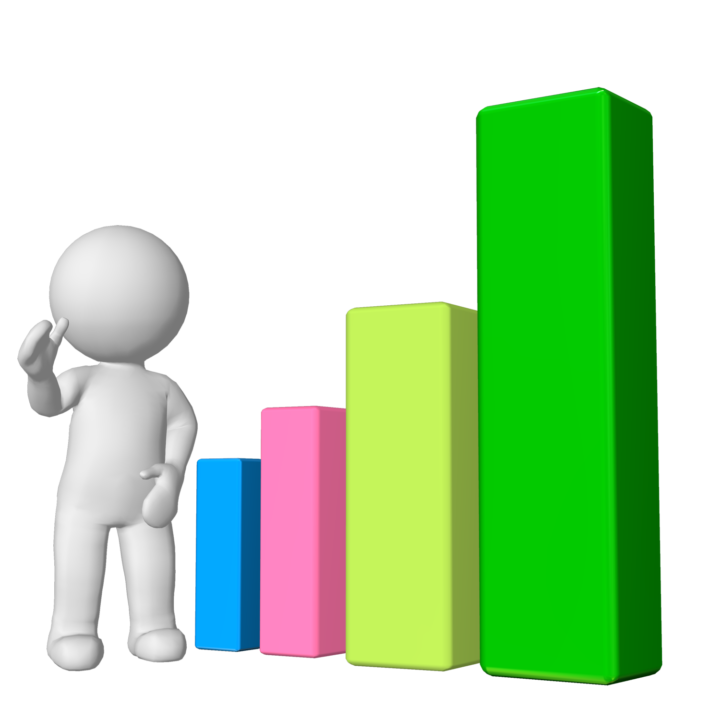 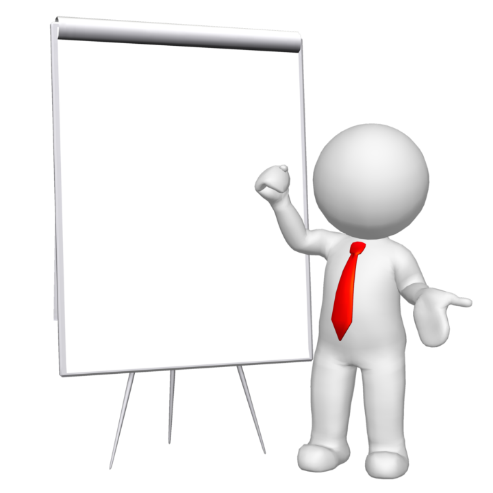 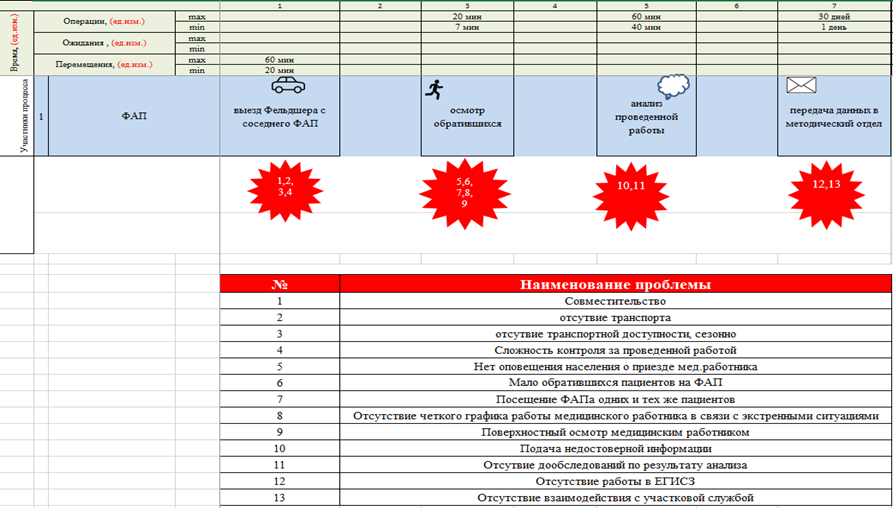 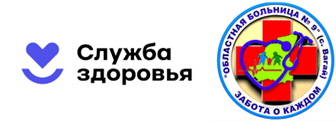 Карта текущего состояния
Создать приказ проекта.
Создать приказ формирования бригады. 
Совещание с работниками социальной службы и главами сельских поселений. 
Совещание рабочей бригады, составление графика и маршрута.
Обучение специалистов данной бригады в ГАУЗ ТО «Медицинский город».
Информирование населения о выездах ( дата, время, место).
Информирование населения о важности прохождения КРВЗ.
Максимальный охват населения профилактической работой.
Внесение данных в ЕГИСЗ и формирование отчета по результатам выезда.
Создание регистра «предрака».
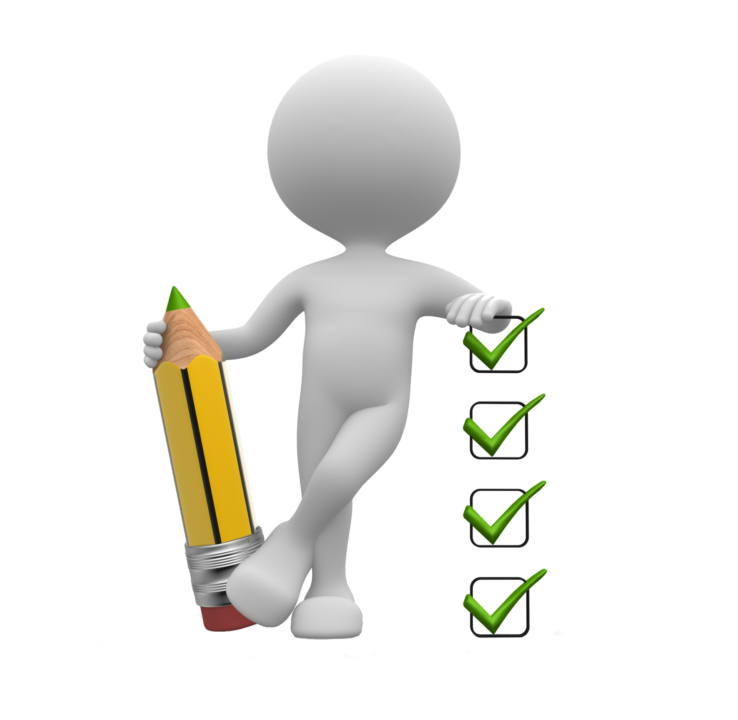 План мероприятий
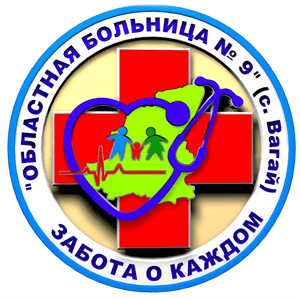 Показатели на начало проекта
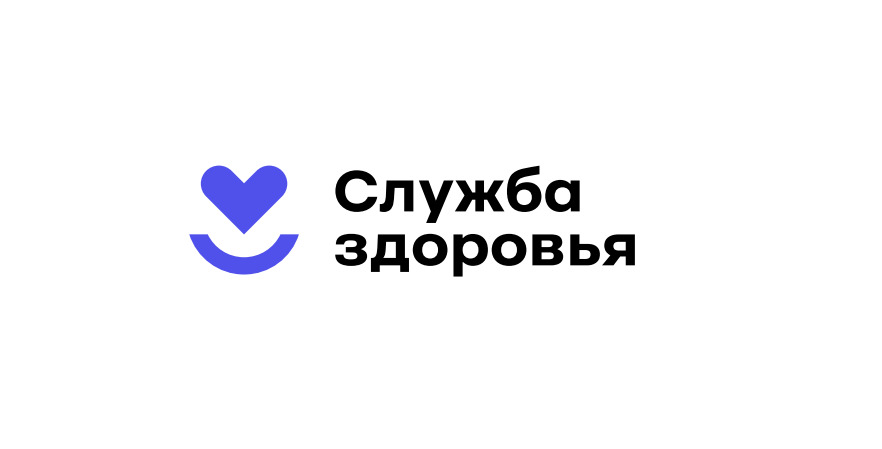 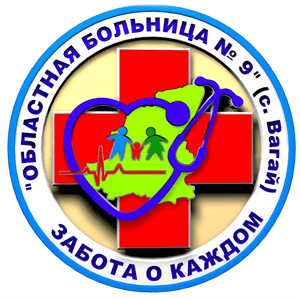 Подготовительная работа
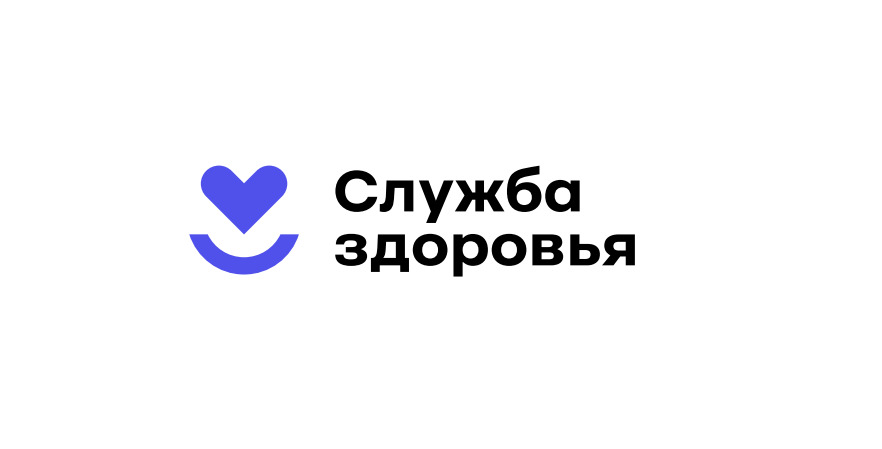 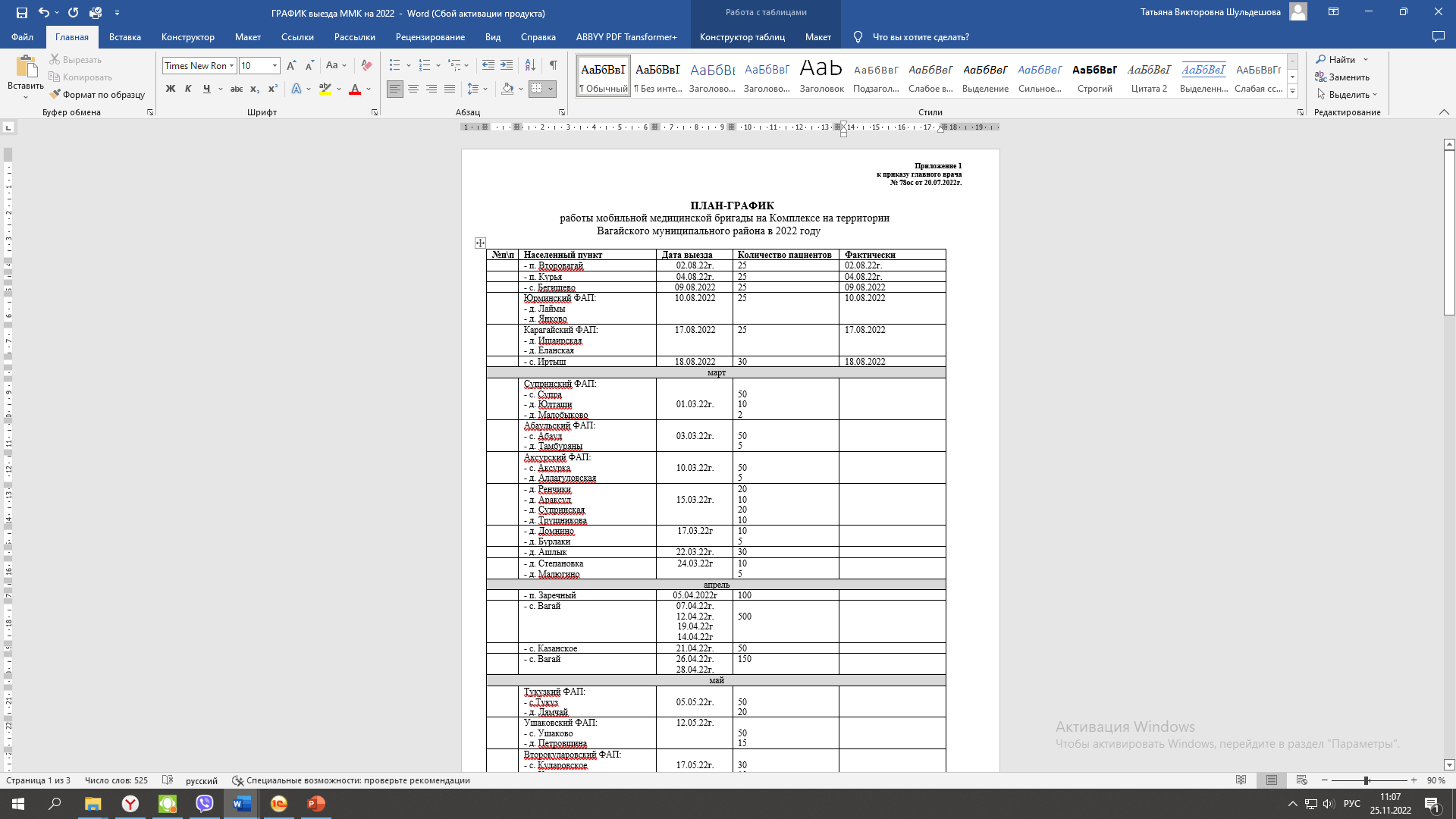 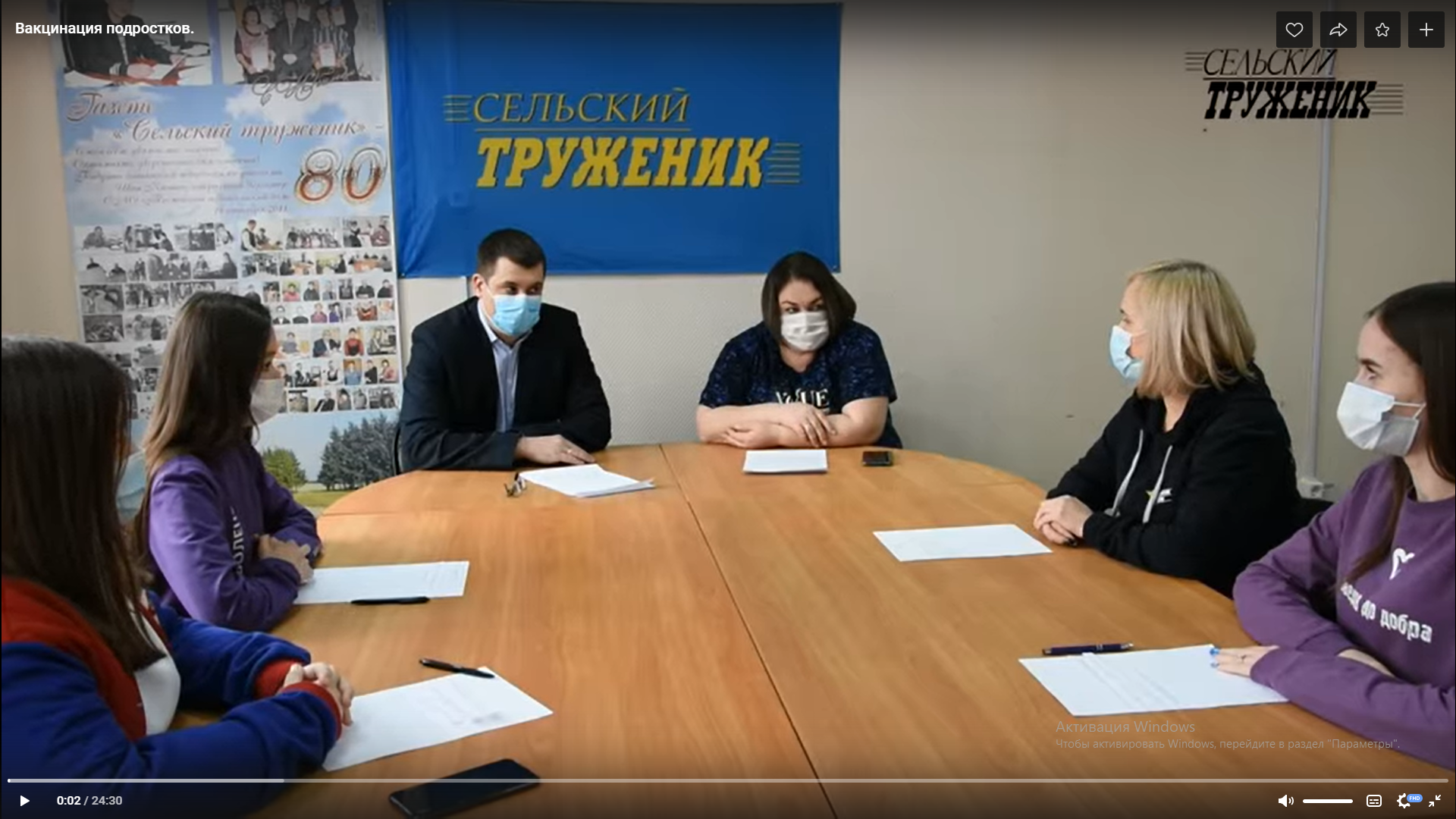 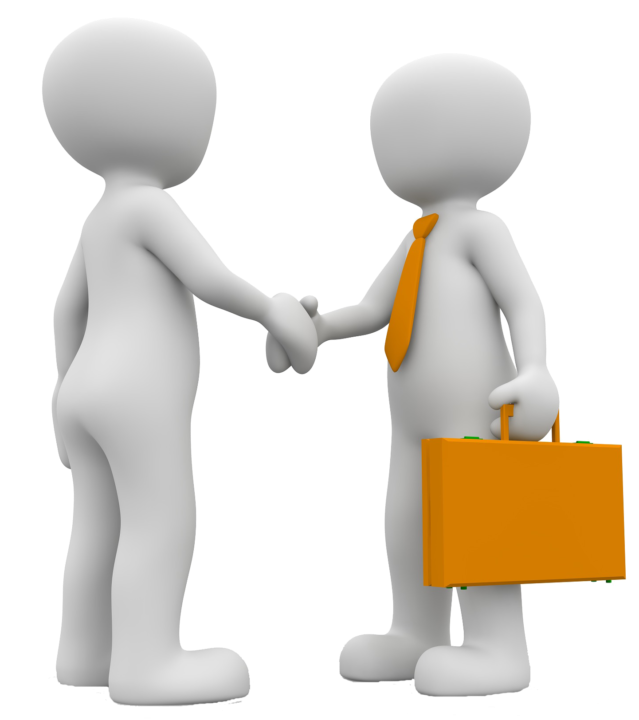 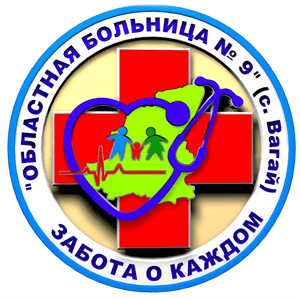 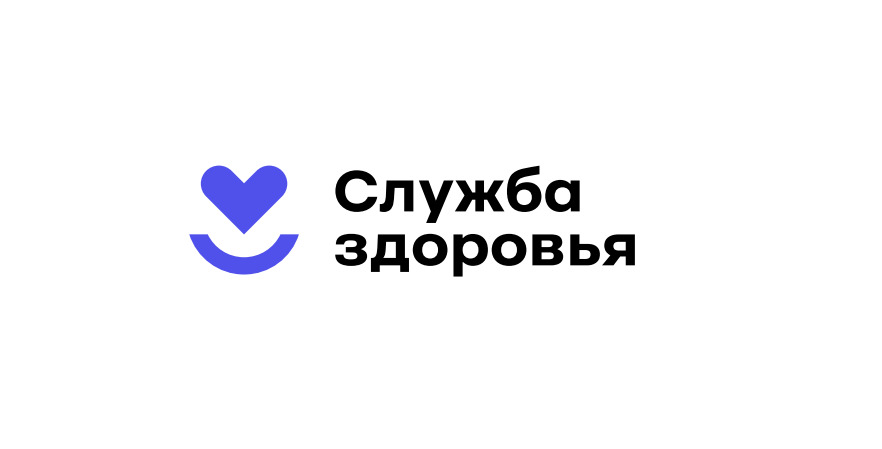 Результаты работы в проекте.
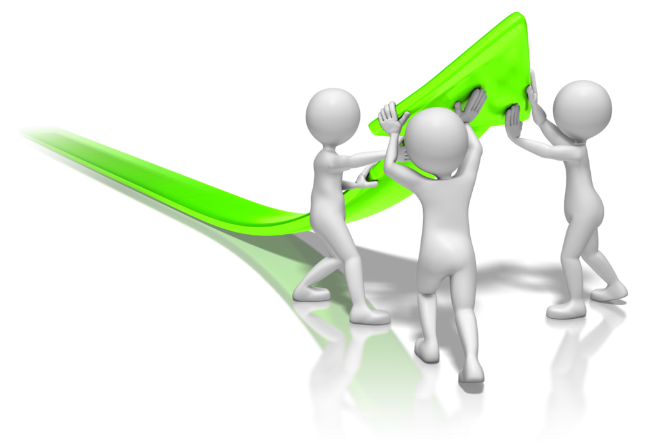 Выявленная патология, в рамках проекта
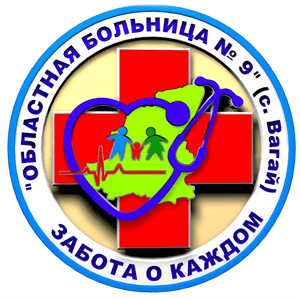 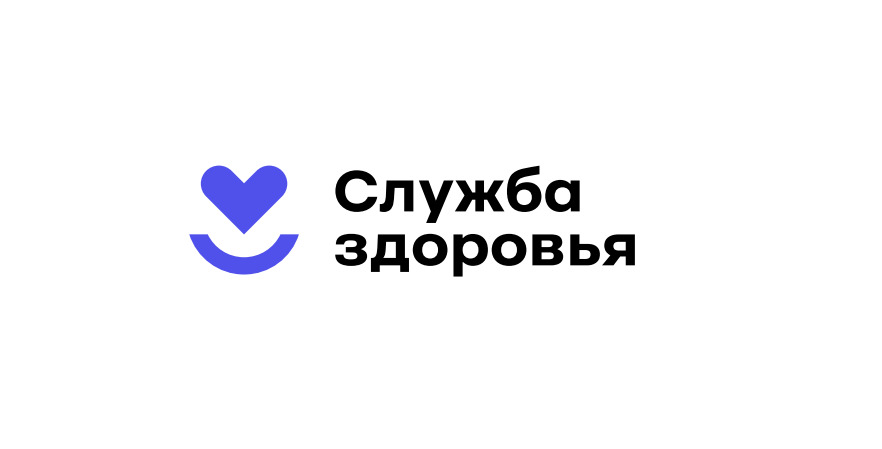 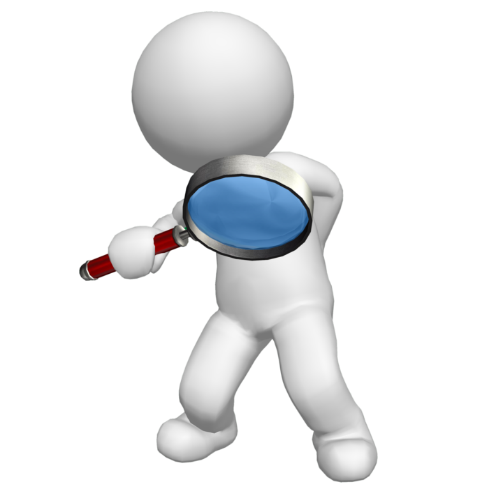